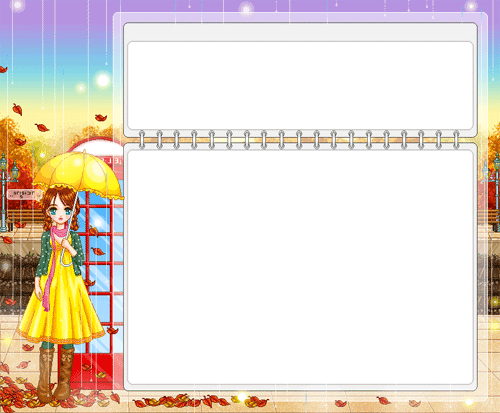 Выберите правильное написание слова:
1
автобус
афтобус
2
3
автобуз
4
овтобус
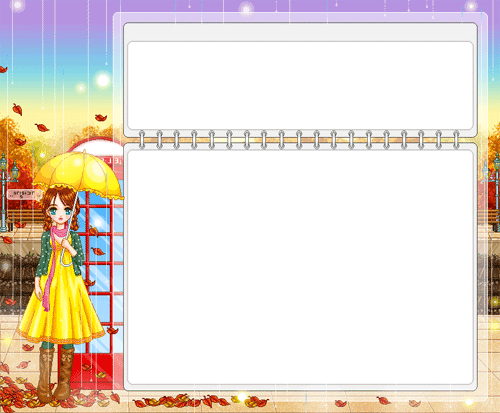 Выберите правильное написание слова:
автамабиль
1
автомобиль
2
3
афтомобиль
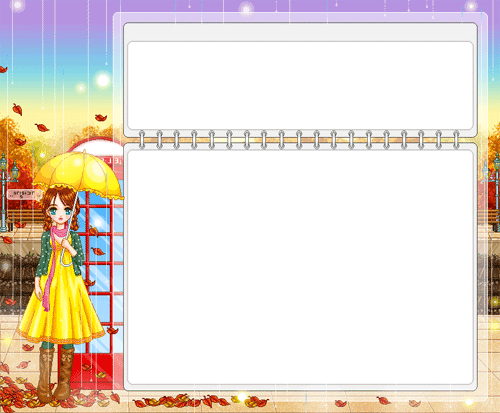 Выберите правильное написание слова:
1
агрном
аграном
2
3
огроном
4
агроном
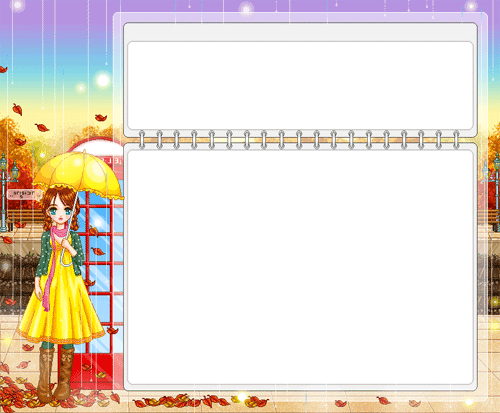 Выберите правильное написание слова:
1
оккуратна
акуратно
2
3
аккуратно
4
аккуратна
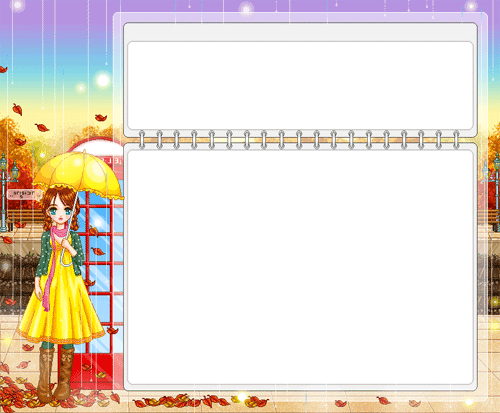 Выберите правильное написание слова:
1
алея
аллея
2
3
оллея
4
олея
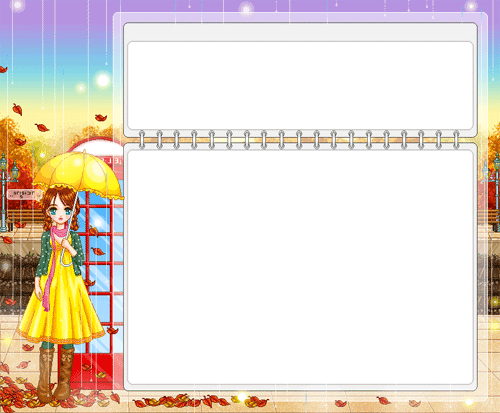 Выберите правильное написание слова:
1
багаж
богаш
2
3
багаш
4
богаж
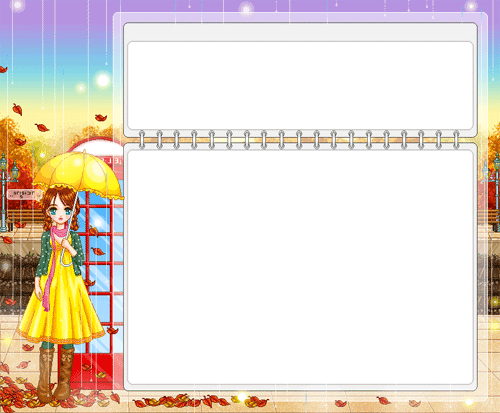 Выберите правильное написание слова:
1
берек
берик
2
3
берег
4
бериг
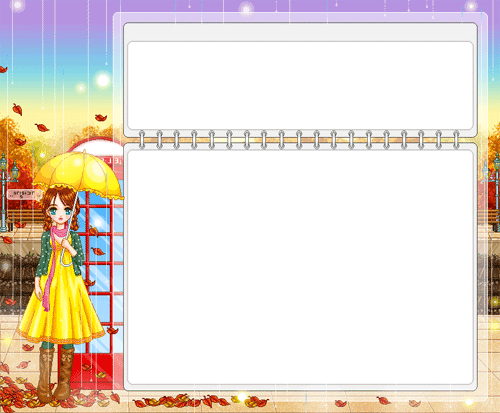 Выберите правильное написание слова:
1
биседа
беседа
2
3
бисда
4
биседо
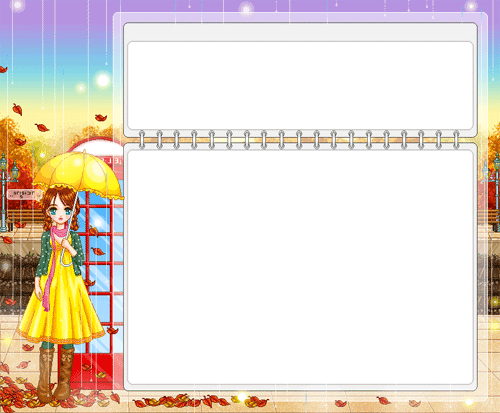 Выберите правильное написание слова:
1
библиатека
библеотека
2
3
беблиотека
4
библиотека
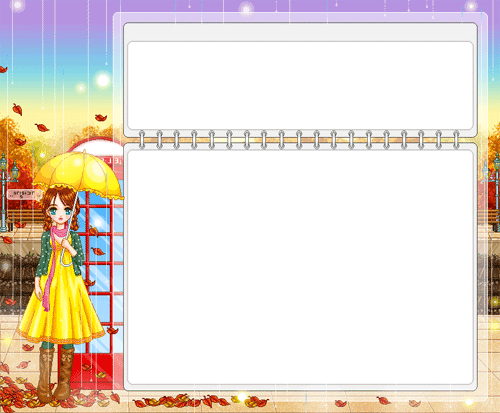 Выберите правильное написание слова:
1
билэт
белет
2
3
билет
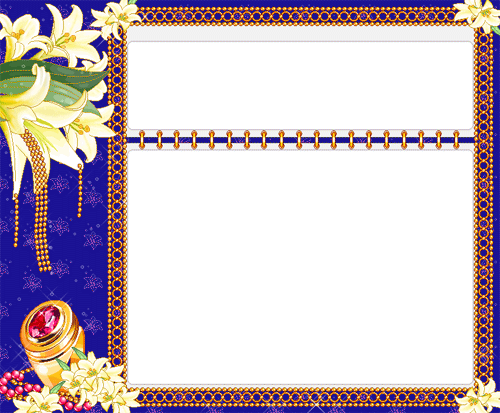 БРАВО!!!
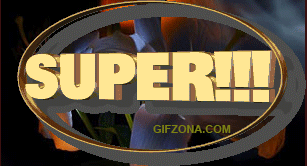 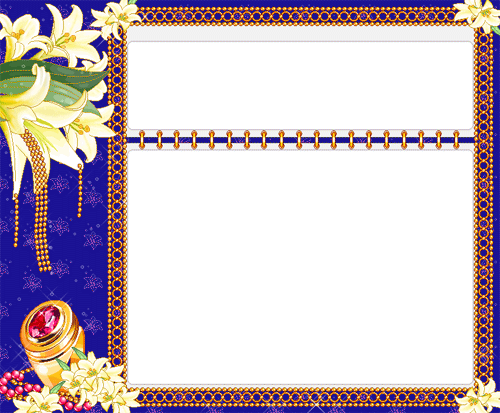 ПОВТОРИ СЛОВАРНЫЕ СЛОВА!!!
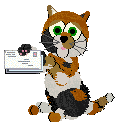 МОЛОДЦЫ!!! ЖЕЛАЮ УДАЧИ!!!